マルコフ連鎖を用いた読書感想文の自動生成
名前　〇×△◇
取り組んだ理由
最近、AIという言葉をよく耳にするがそもそも
どんなものなのかというのを知る機会は少ない。
今回は超古典的なAIの手法であるマルコフ連鎖を
使った文章生成を行い、AIを身近なものに感じて
いきたい。
マルコフ連鎖って？
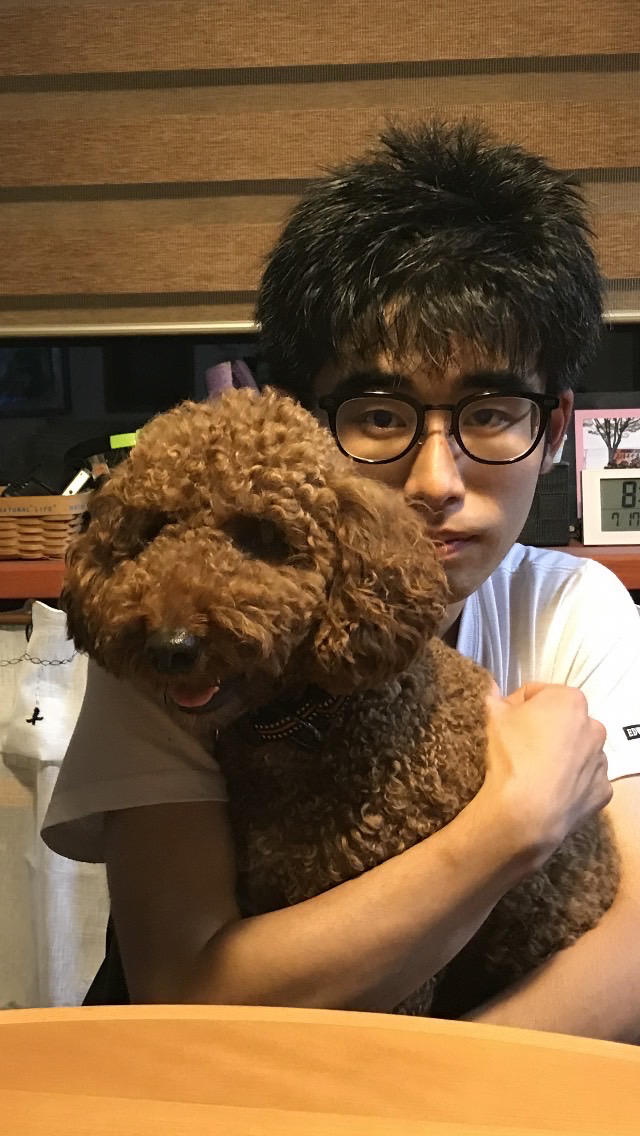 私は〇×△◇です。
私は人間です。
犬は可愛い。
mecab
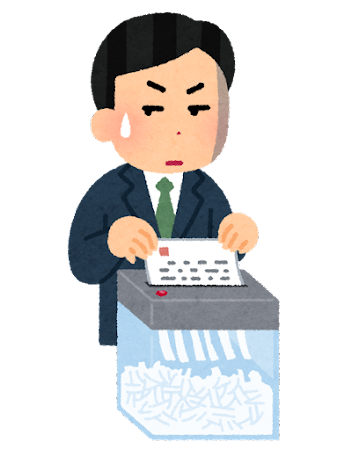 私/は/〇×/△◇/です/。
私/は/人間/です/。
犬/は/可愛い/。
mecab
マルコフ連鎖って？
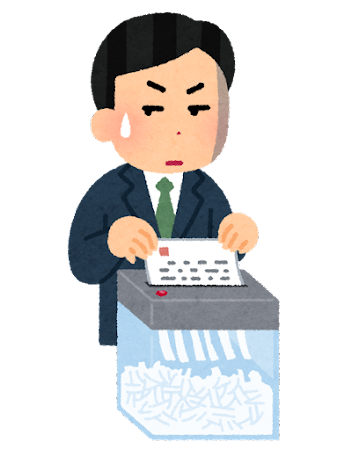 私/は/〇×/△◇/です/。
私/は/人間/です/。
犬/は/可愛い/。
markovify
〇×
△◇
です
。
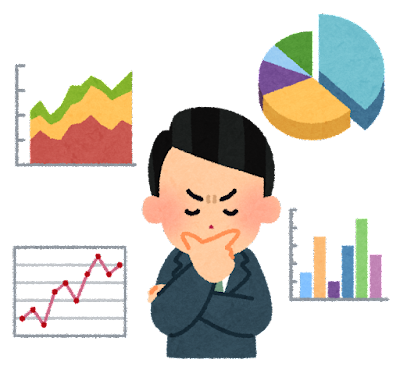 2/3
私
は
人間
です
。
可愛い
。
1/3
犬
1/3
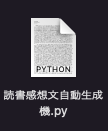 私はこの「光に向かって123の心」を読んでとてもいい話が
入って、来てくれました。最初、私には家族がいても、相手
は嫌だったが、本書を読みました。私も、まずは自分に子供
がこの世に生を受けたらしいそれは、努力を......
読書感想文自動生成器
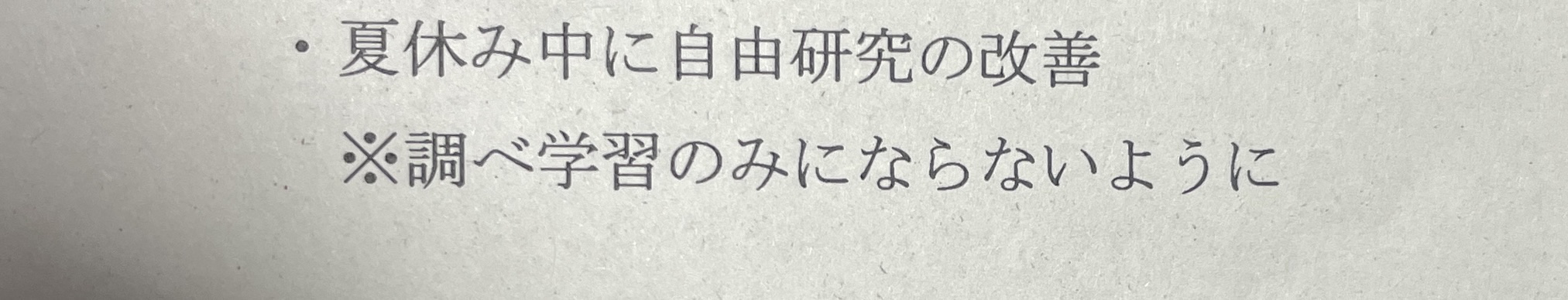 ・一文ずつ文を生成することが可能
何度も起動しなければ文章は作れない
最大限の努力
マジで調べても解決法出てこん
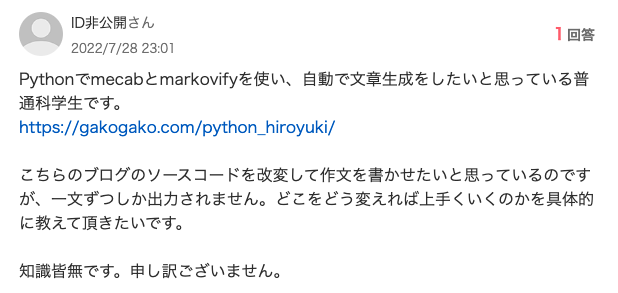 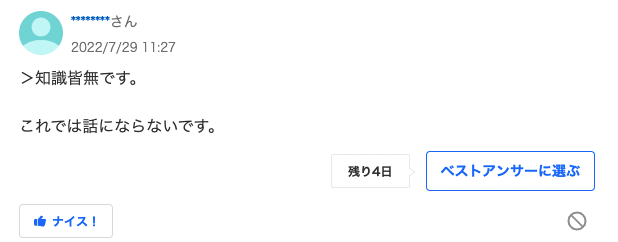 ついにいいやつ見つけた
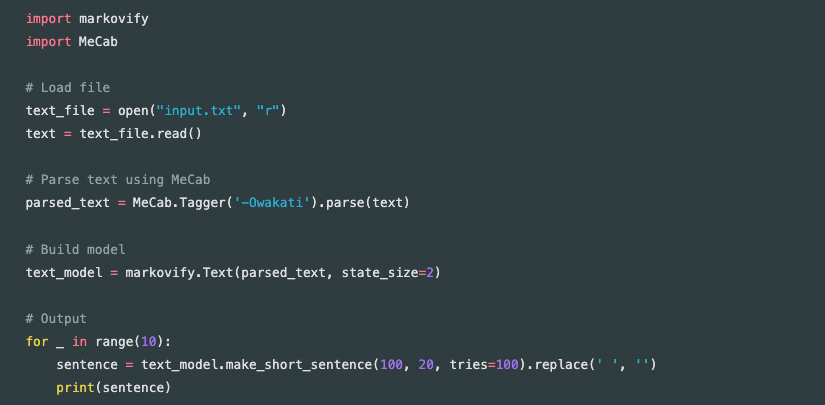 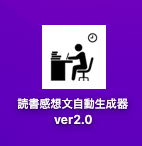 複数文の生成
この研究は完全に自分で取り組んだわけではなく
インターネットの先人たちの情報をつぎはぎして
完成させた部分が多い。これから僕は情報学を学
ぶことによって、このような挑戦をしっかりと自
分の知識を生かして取り組んでいけるような人材
になりたい。
THANK YOU
Yellow Idea Template for LibreOffice Impress.Presented by 〇×△◇